Leading Projects Baseline Preliminary Results
Quantitative Indicators
April 2024
Purpose of Preliminary Results
Show calculated baseline results based on identifiable comparable eligible populations for each of the programs.

Discuss validity of results compare to expectation or alternative sources.
2
Population definition
General criteria: Individuals who received home care* and home care services in fiscal year 2022/23.

Individuals receiving palliative care were included/excluded based on comprehensive definition, extending beyond home care. 

 

*Excluding Nipissing Wellness OHT, where individuals did not need to be receiving home care.
3
Cross Project Indicators
4
Palliative Indicators
5
Demographics
Access to material resources (n=6,743)
Age (n=6,772)
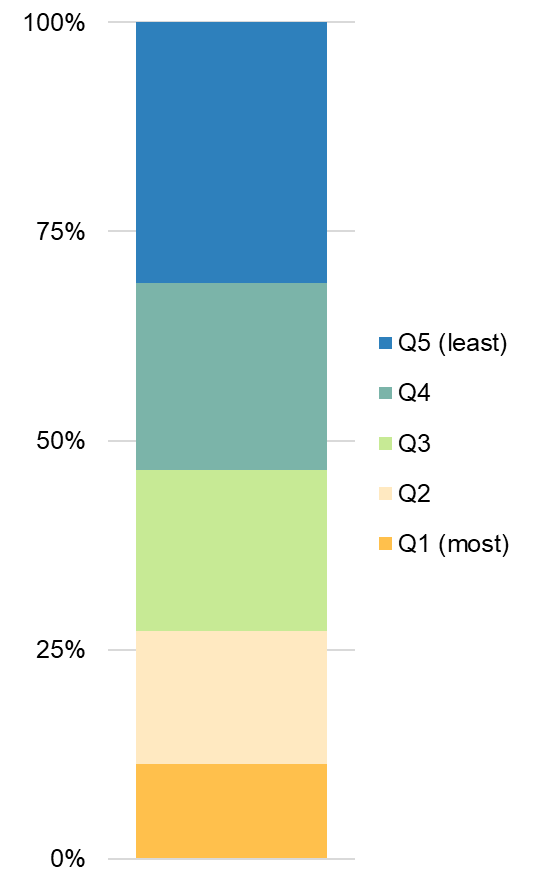 Mean (SD):         75.6 (14)
Median (IQR):     78 (68-86)
Interpretation:
Q1 would be living in neighbourhoods with the most access to material resources and Q5 with the least access.
Sex (n=6,772)
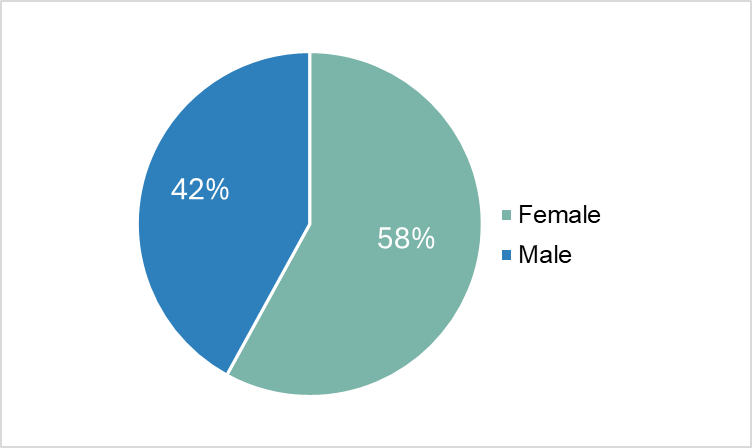 6
Indicator: Service volume per patient-month
Average number of home care services received per patient-month in eligible reporting period. 

Numerator: Total number of services in the reporting period.

Denominator: Total person-months in the reporting period.
Leading project (anonymized)
7
Indicator: Proportion of service volume by type
Reporting categories: 

Physio or occupational therapy: Service = 5, 6 (visit)

Nursing: Service = 1 (visit), 2 (hours) 

Personal services, homemaking, or both: 11, 12, 13 (hours) 

Social work or case management: 8, 10, 14 (visit) 

Other: all other codes
Leading project (anonymized)
8
Indicator: Service time per patient-month
Average service unit-time per month in home care. 

Visits without a recorded time have been counted as 1 hour.
Leading project (anonymized)
9
Indicator: Wait time of 3 days or less between referral and service
Proportion of individuals who waited 3 days or less between referral and first HC service. 

Numerator: Number of patients who waited no more than 3 days between referral* and first service. Patients must have been referred in reporting period.

Denominator: Total number of patients referred in reporting period.
*If in hospital, start of count is date discharged.
Leading project (anonymized)
**Data suppressed
10
Indicator: Average wait time from referral to service
Average number of days between referral and first HC service. 

Numerator: Number of days between referral and first service. Patients must have been referred in reporting period.

Denominator: Total number of patients referred in reporting period.
Leading project (anonymized)
11
Indicator: Average wait time from assessment to service
Average number of days between assessment and first HC service. 

Numerator: Number of days between assessment and first service. Patients must have been referred in reporting period.

Denominator: Total number of patients referred in reporting period.
Leading project (anonymized)
12
Indicator: Change in health status
Change in MDSHSI score among home care clients that had two interRAIHC assessments in a 365-day period.


Numerator: Total change in MDSHSI in eligible population.

Denominator: Total population with an interRAIHC assessment in the observation period (index assessment) and a second interRAIHC assessment within 365d prior.
Leading project (anonymized)
13
Indicator: Monthly government spending
Average attributable government health care spending per individual, per month alive in FY22-23.


Numerator: Total eligible patient costs.

Denominator: Total number of patient-months.
Leading project (anonymized)
14
Indicator: Proportion of inpatient days that were ALC
Proportion of days in acute inpatient care that were spent in alternate level of care (ALC). 

Numerator: Total number of inpatient days designated as ALC in the reporting period.

Denominator: Total number of inpatient days in the reporting period.
Leading project (anonymized)
15
Indicator: Proportion of hospitalisations with ALC days
Proportion of hospitalizations which became ALC.

Numerator: Total number of hospitalizations which became ALC.

Denominator: Total number of hospitalizations.
Leading project (anonymized)
16
Indicator: Unplanned hospitalizations
Percentage of home care clients who experienced an unplanned admission to hospital for medical reasons.

Numerator: Total number of patients who had an unplanned hospitalization.

Denominator: Total number of patients in cohort.
Leading project (anonymized)
17
Indicator: ED visits for conditions best managed elsewhere
Percentage of patients or clients who visited the emergency department (ED) for conditions “best managed elsewhere". 

Numerator: Total number of patients who had an unplanned ED visit.

Denominator: Total number of patients in cohort.
Leading project (anonymized)
18
Indicator: Caregiver distress
Percentage of clients  who reported that their primary informal caregiver expressed continued feelings of distress, anger or depression over a six-month period.

Numerator: Total number of patients who reported that their primary informal caregiver expressed continued feelings of distress, anger or depression.

Denominator: Total population with an interRAI assessment in observation period that had a caregiver.
Leading project (anonymized)
19
Palliative care indicators
Palliative home care visit in last 90 days
ED visits in last 30 days
The percent of decedents receiving a palliative home care visit in the last 90 days of life.
The percent of decedents with 1 or more emergency department visits in the last 30 days of life.
20
Palliative care indicators
Deaths in hospital (alternate to deaths in location of choice)
Days spent at home in last 6-months of life
The percent of decedents that died in a hospital setting.
Days spent at home in the last 6 months (180 days) of life.
21
21
Notes
This research was supported by a grant from the Ontario Ministry of Health and Long-Term Care (MOHLTC) to the Health System Performance Research Network. This study was supported by ICES, which is also funded by an annual grant from the MOHLTC. The opinions, results and conclusions reported in this paper are those of the authors and are independent from the funding sources. No endorsement by ICES or the Ontario MOHLTC is intended or should be inferred. Parts of this material are based on data and/or information compiled and provided by CIHI. However, the analyses, conclusions, opinions and statements expressed in the material are those of the author(s), and not necessarily those of CIHI. Parts of this material are based on data and information provided by Ontario Health (OH). The opinions, results, view, and conclusions reported in this paper are those of the authors and do not necessarily reflect those of OH. No endorsement by OH is intended or should be inferred. We thank the Toronto Community Health Profiles Partnership for providing access to the Ontario Marginalization Index.
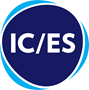 22
Technical Appendix
23
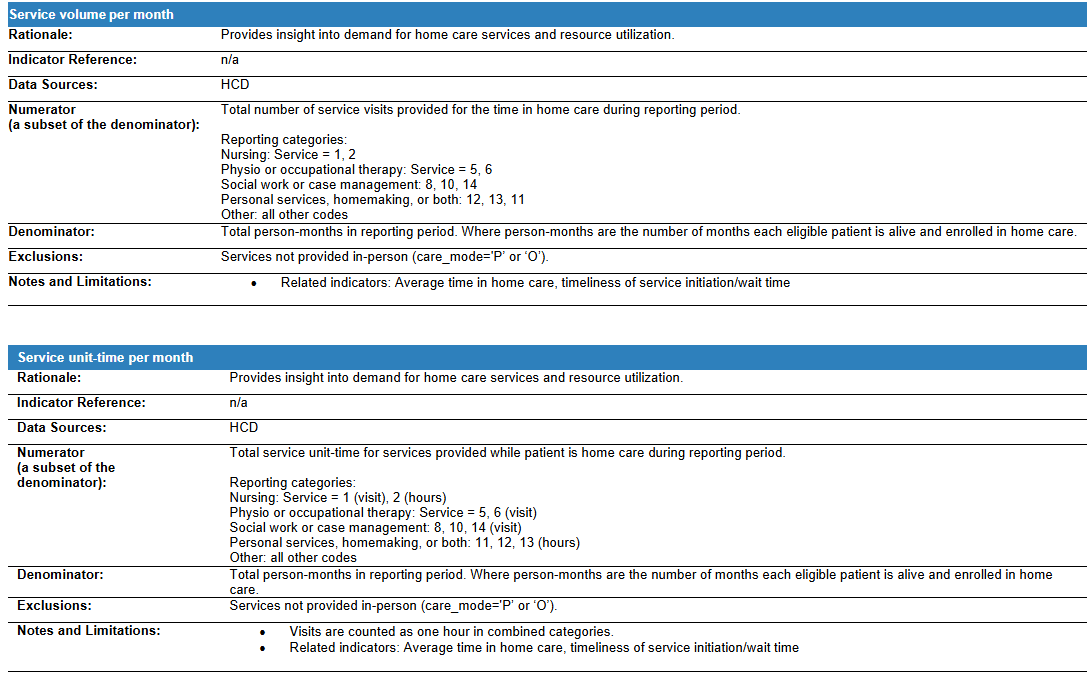 24
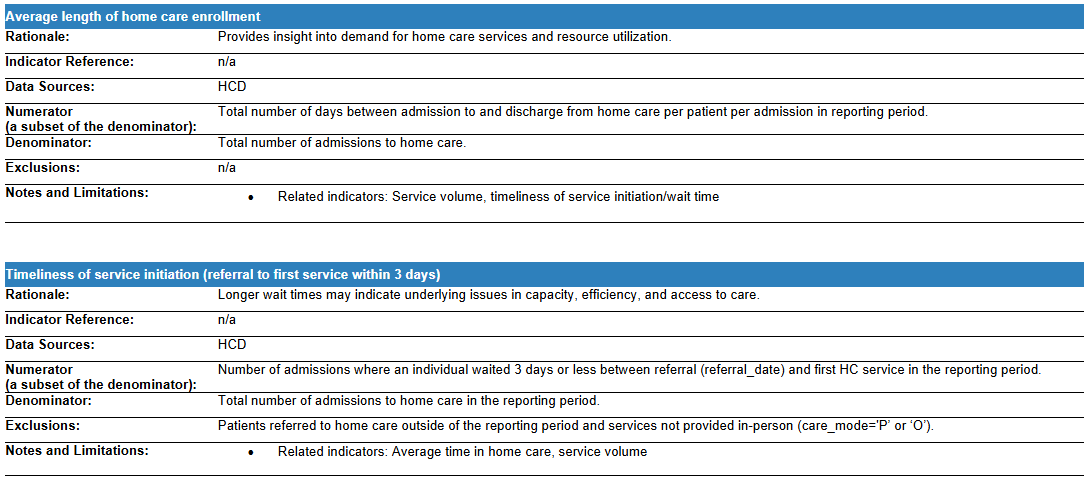 25
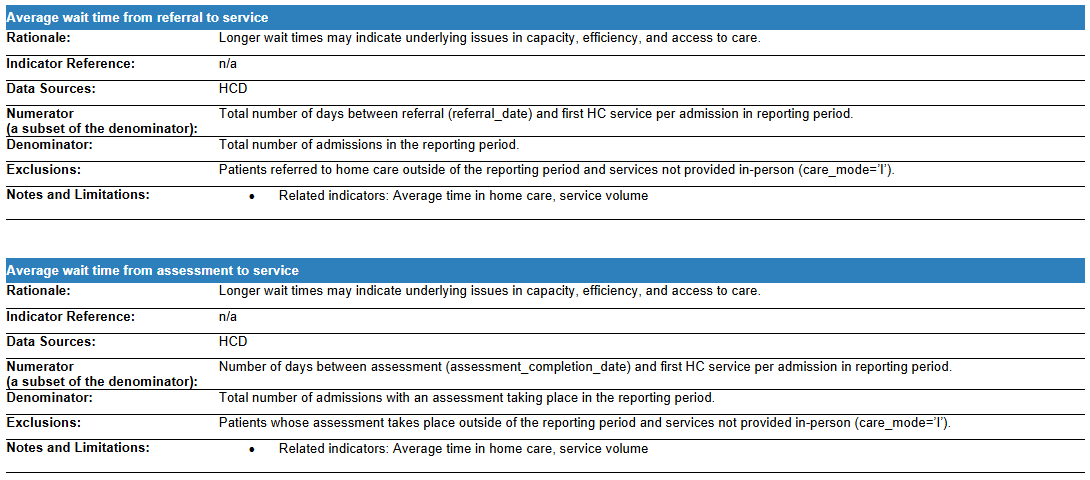 26
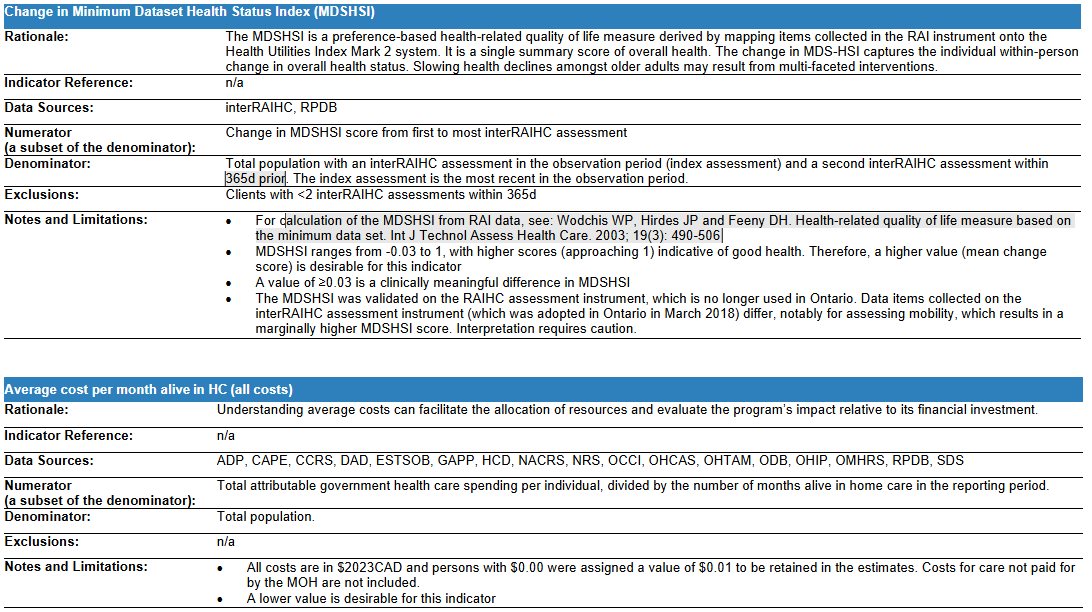 27
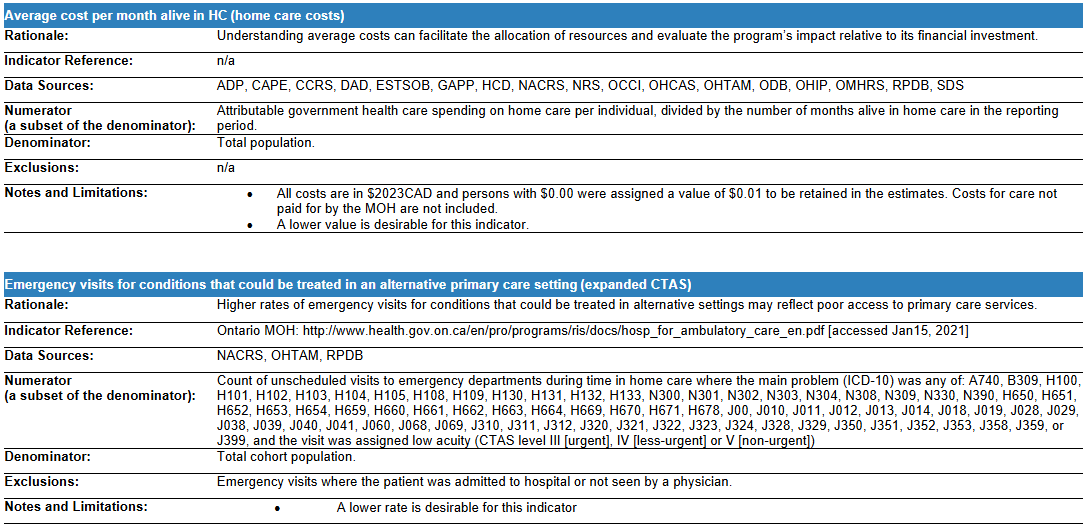 28
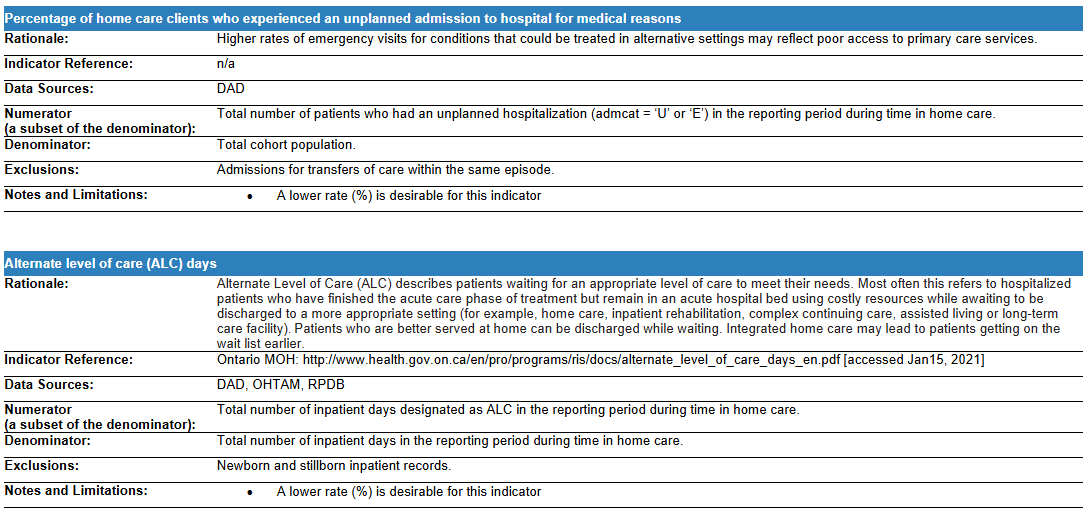 29
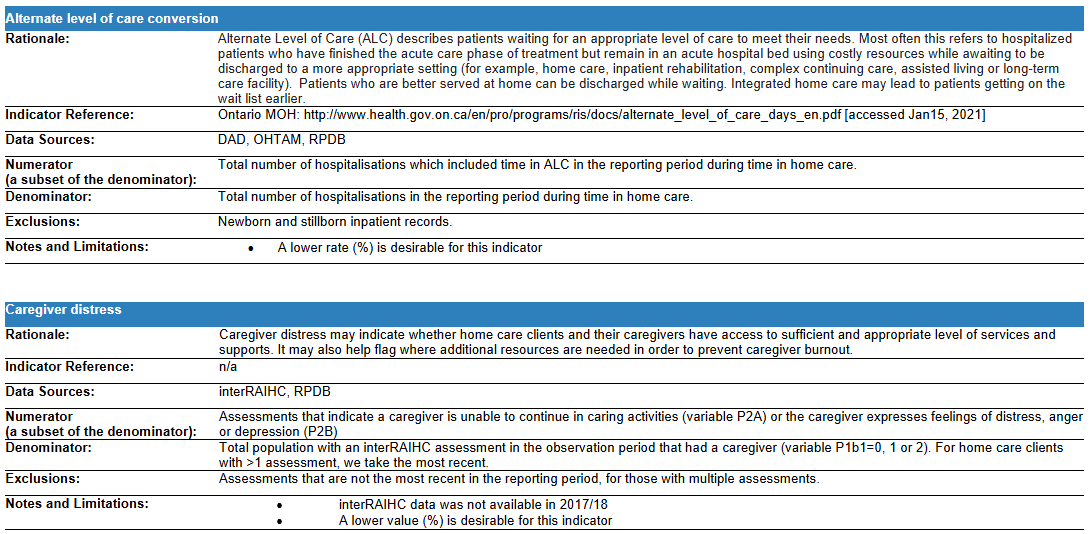 30
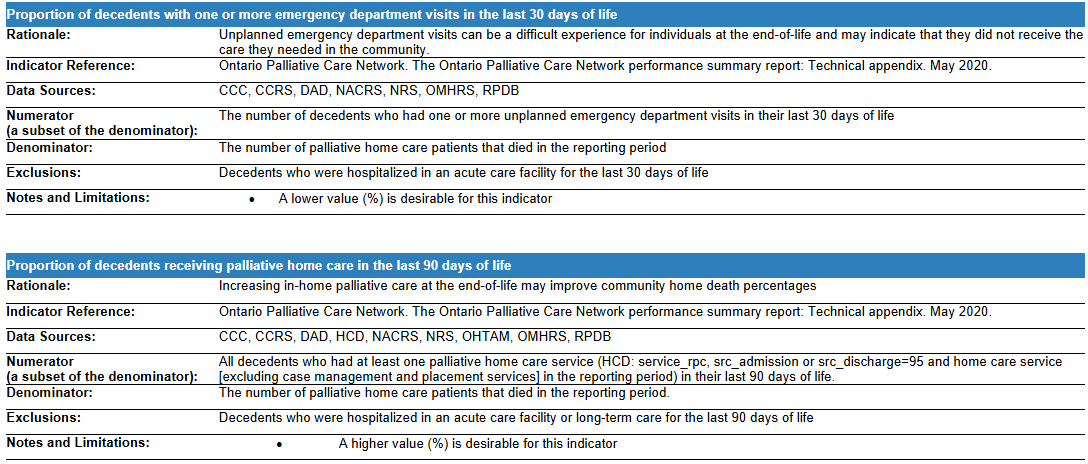 31
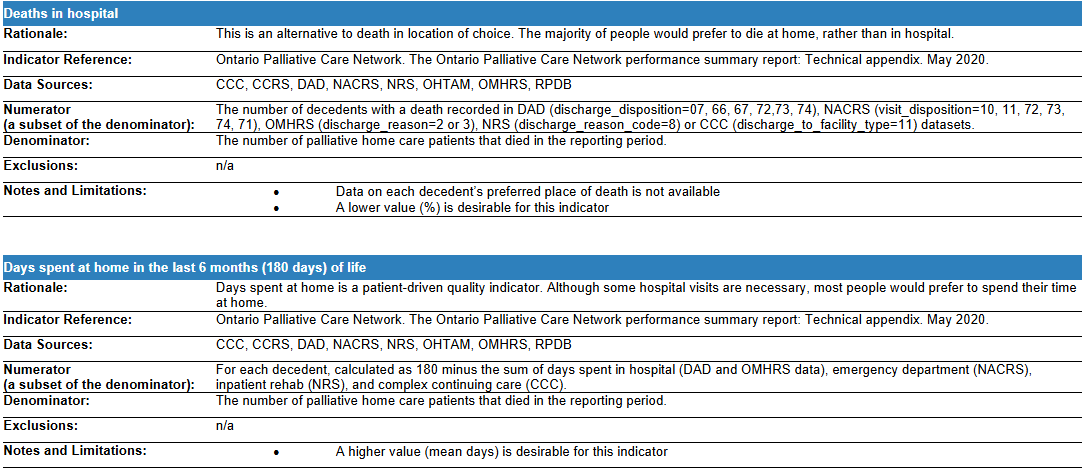 32